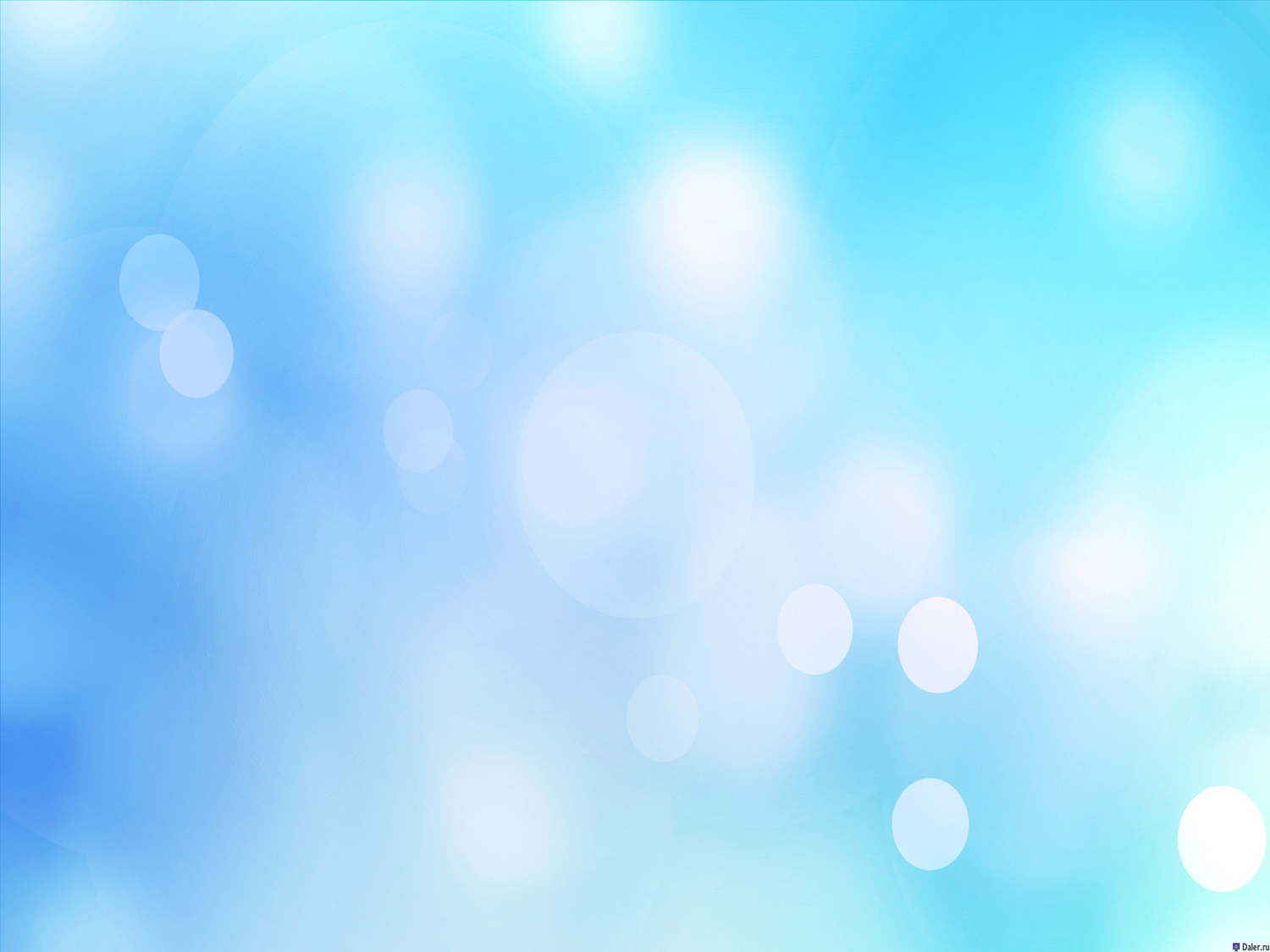 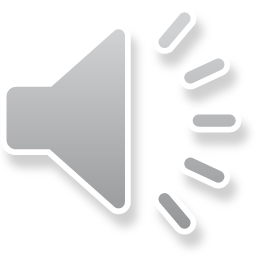 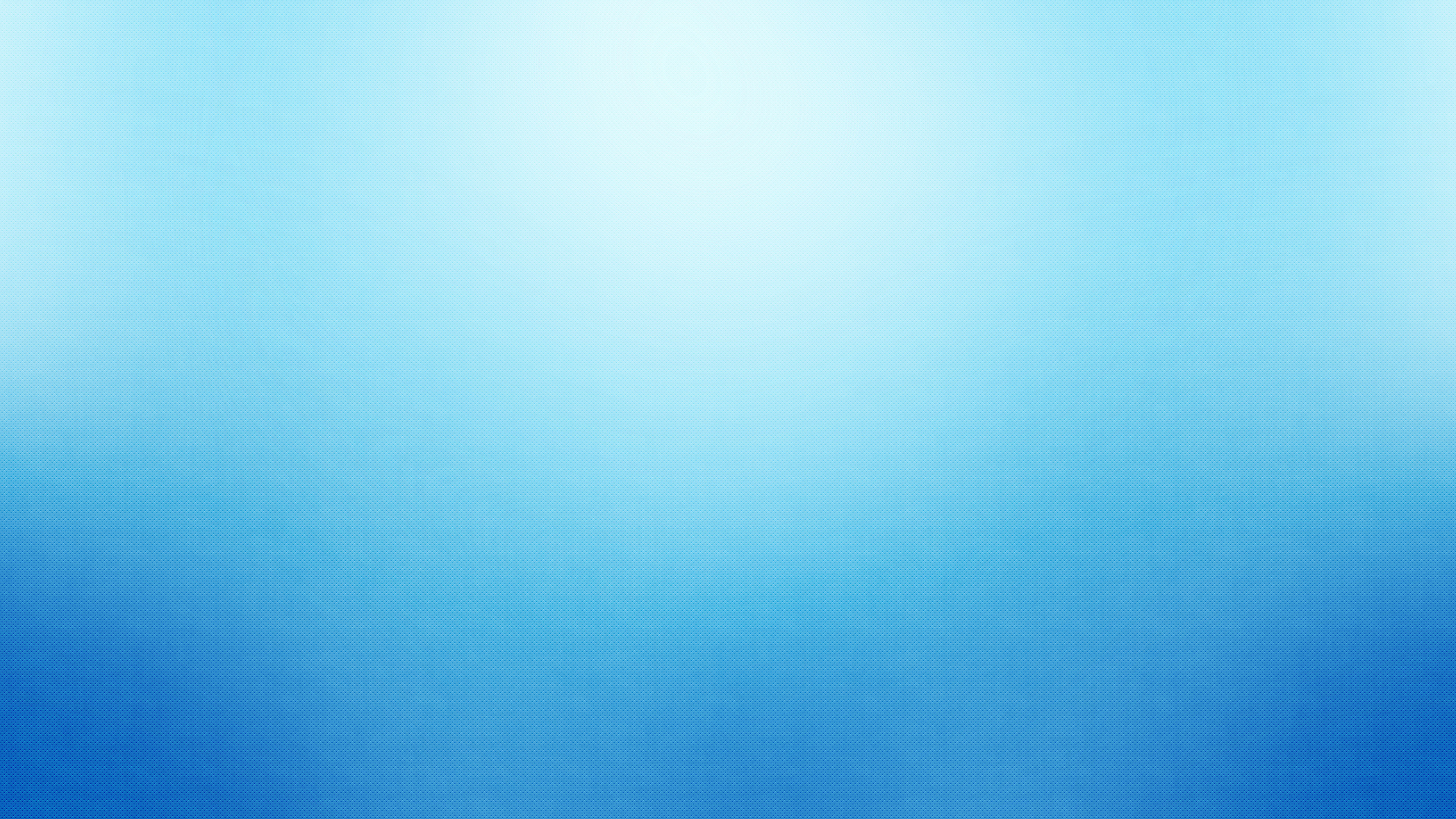 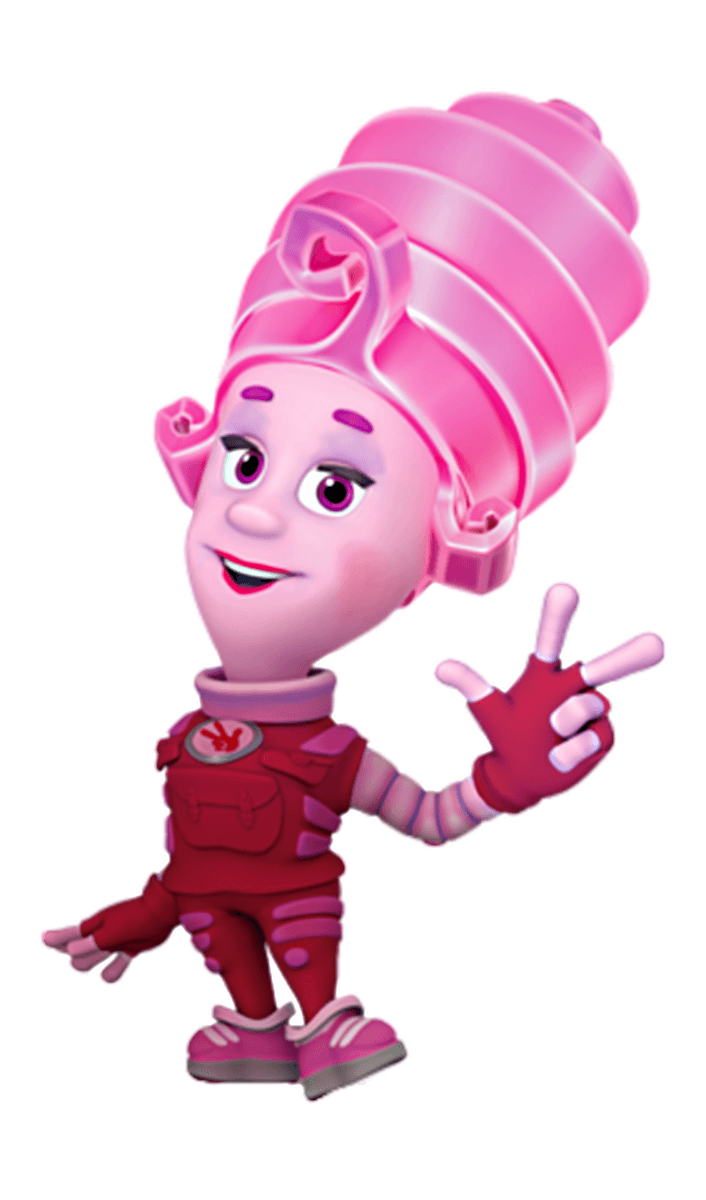 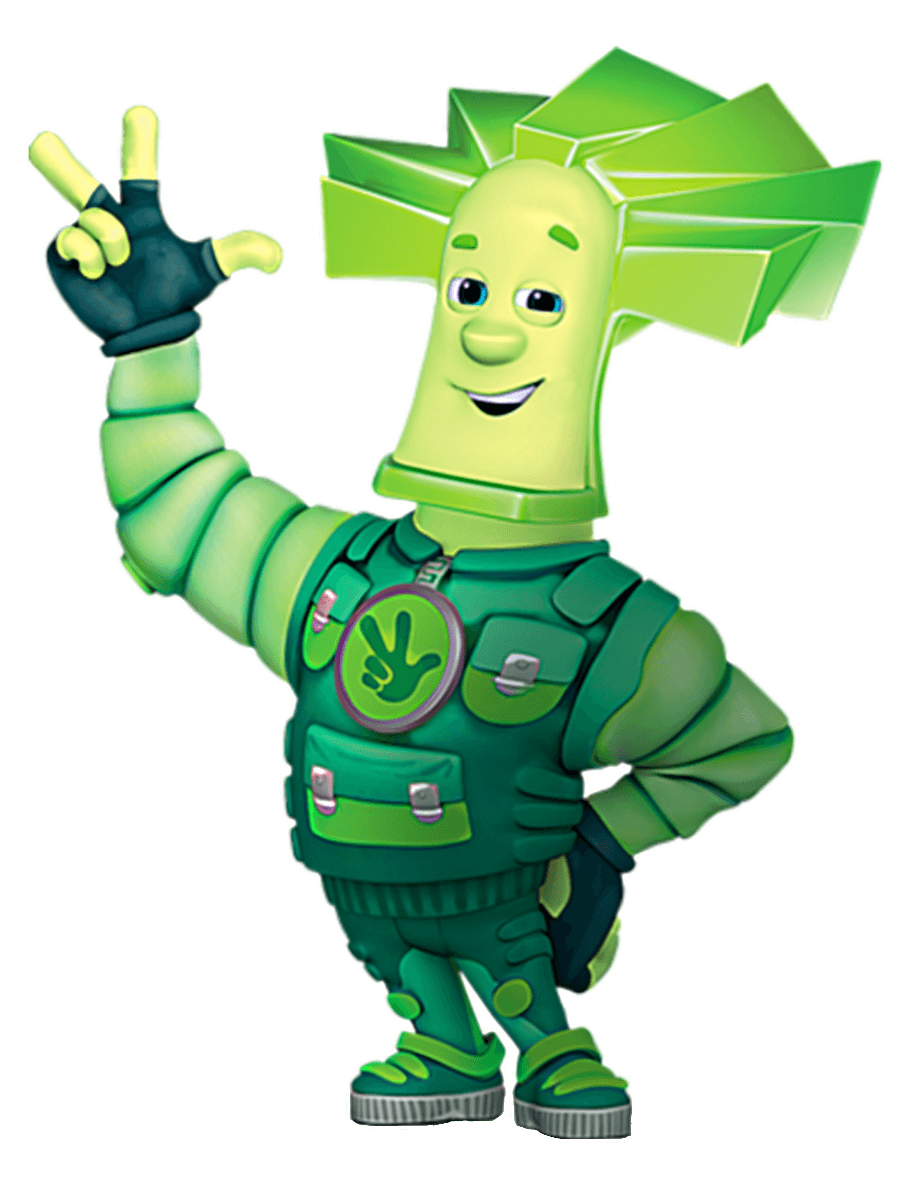 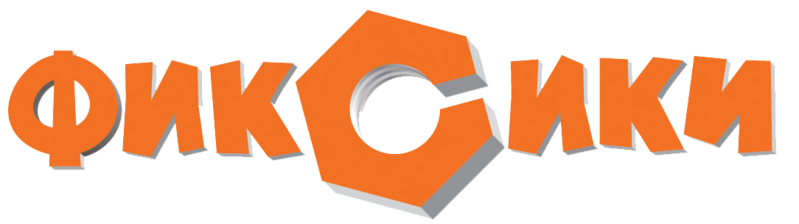 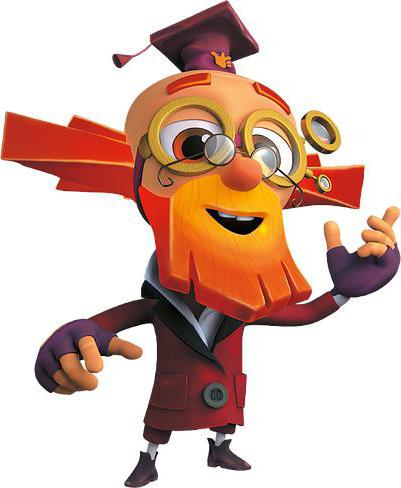 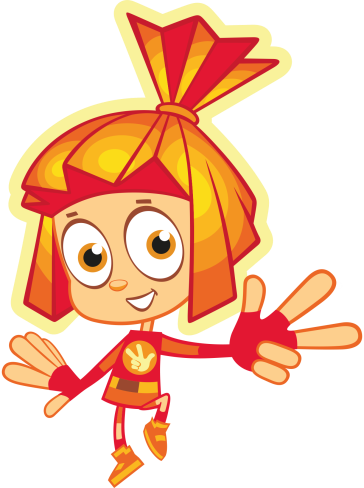 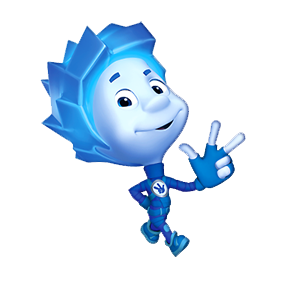 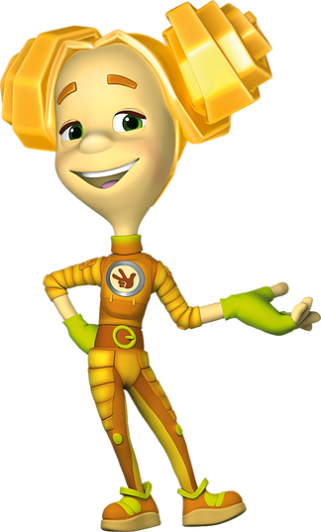 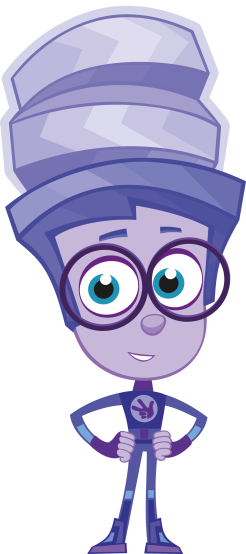 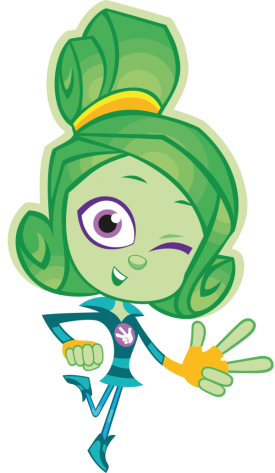 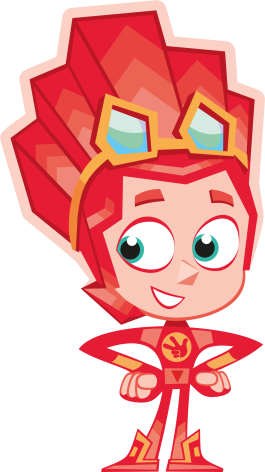 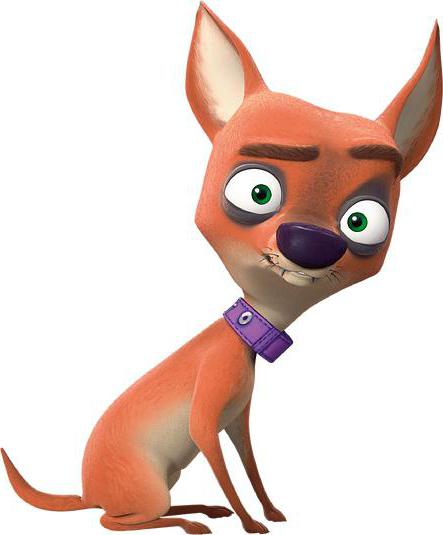 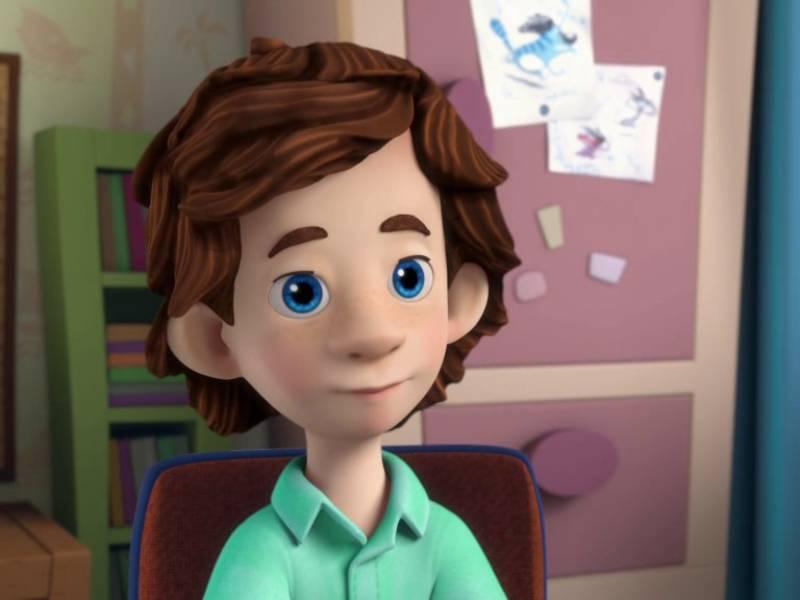 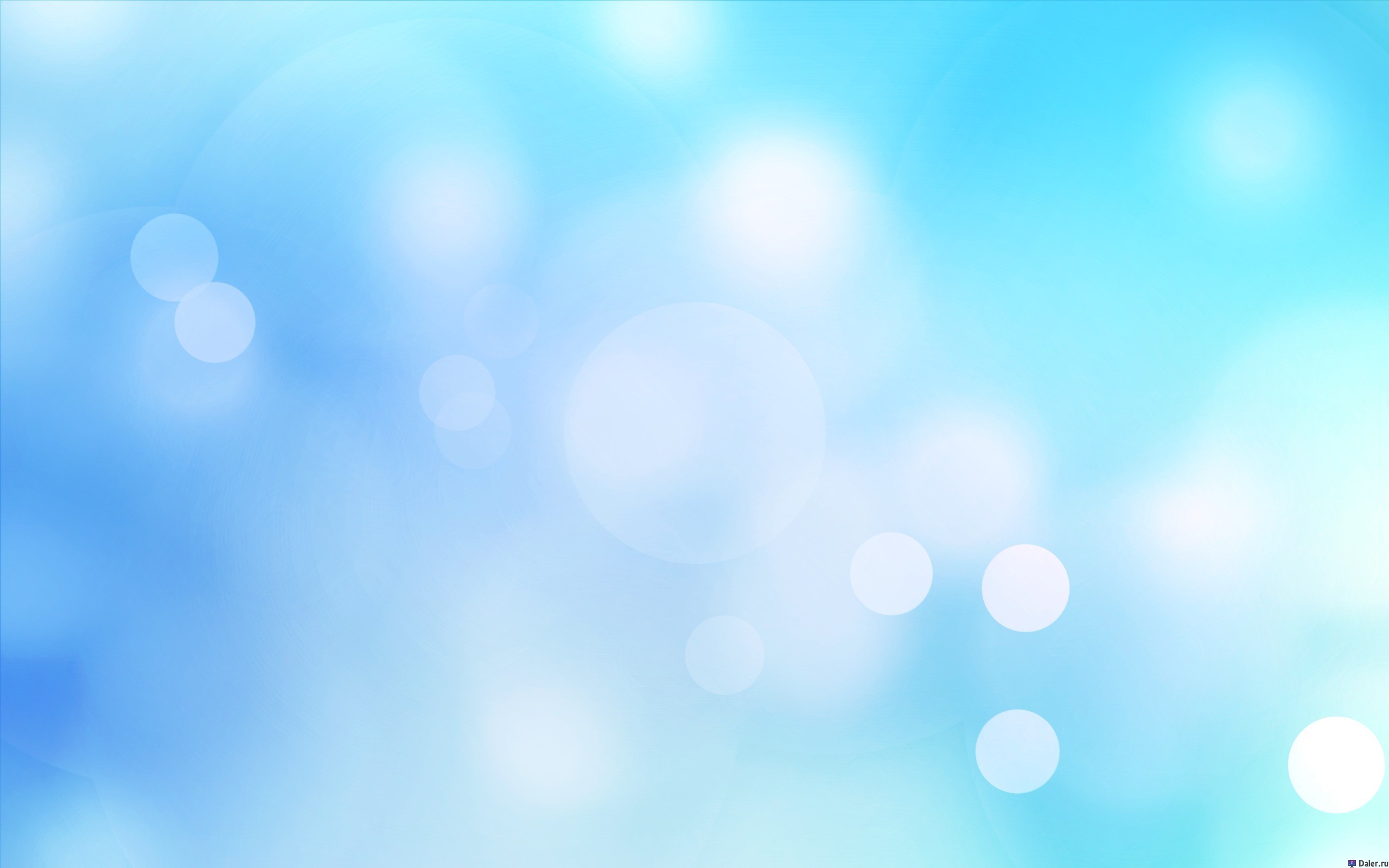 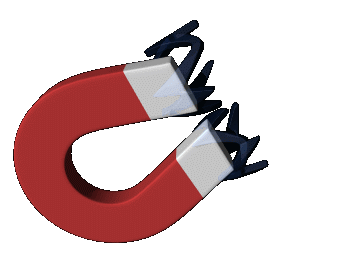 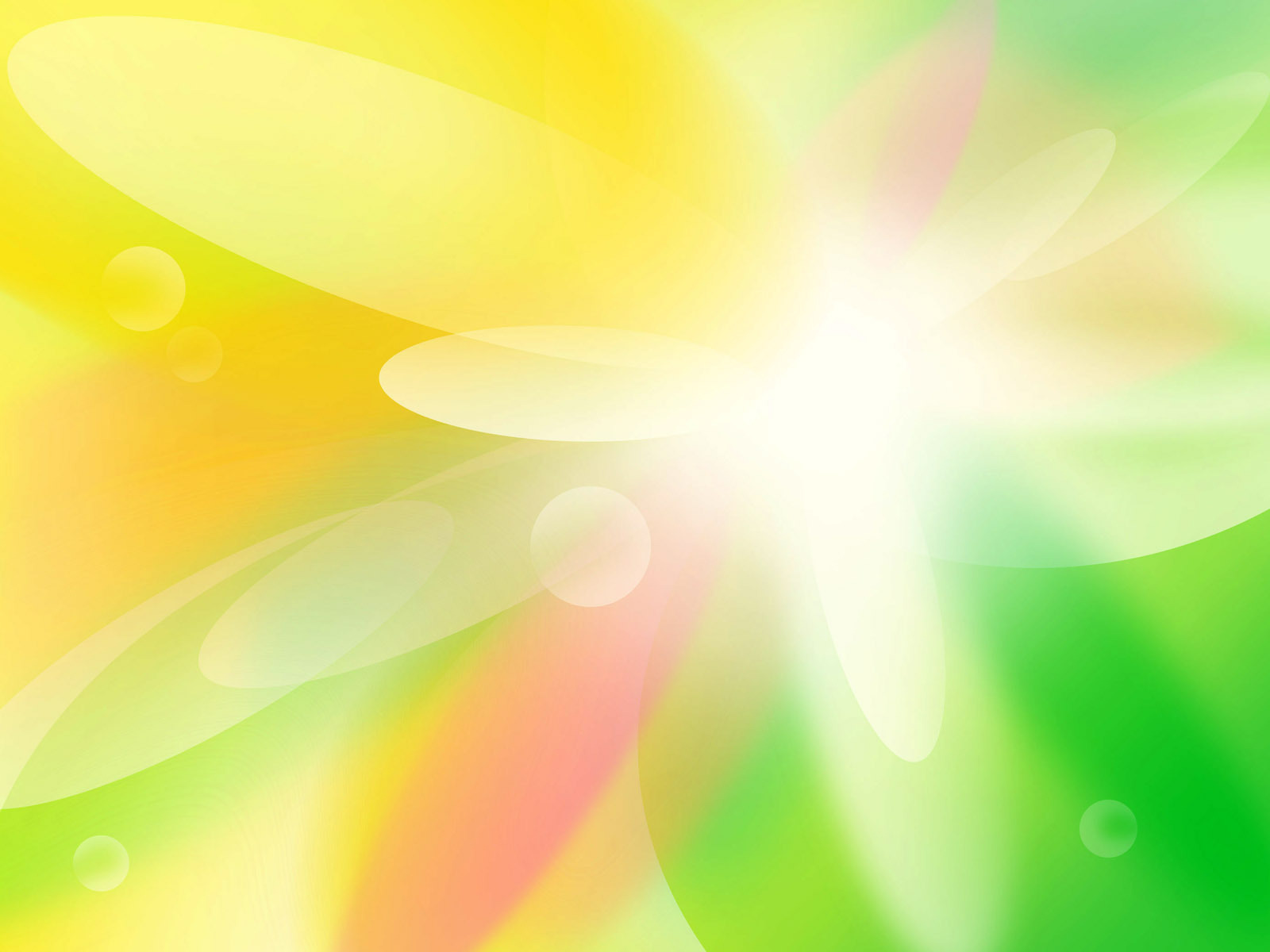 «Что притягивает магнит?»
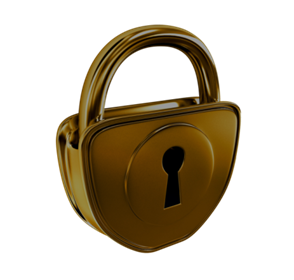 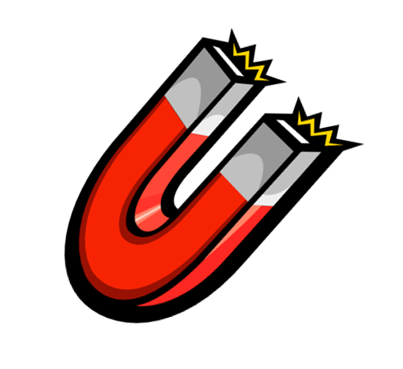 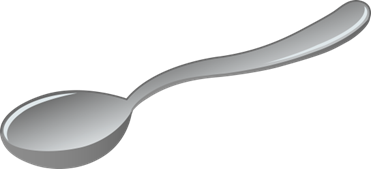 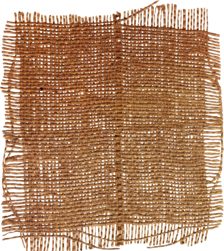 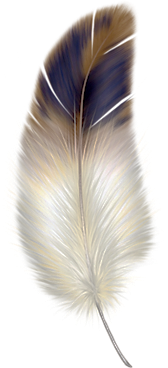 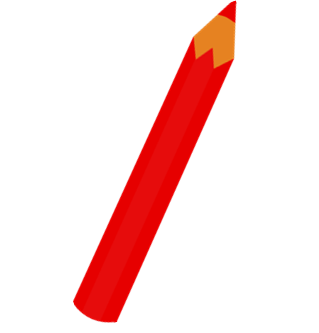 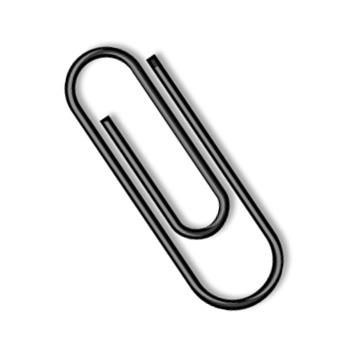 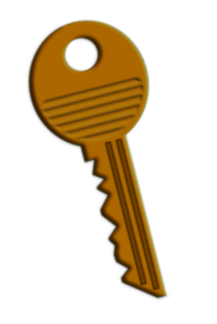 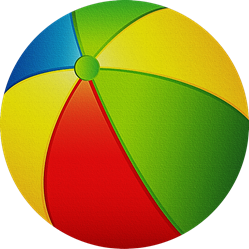 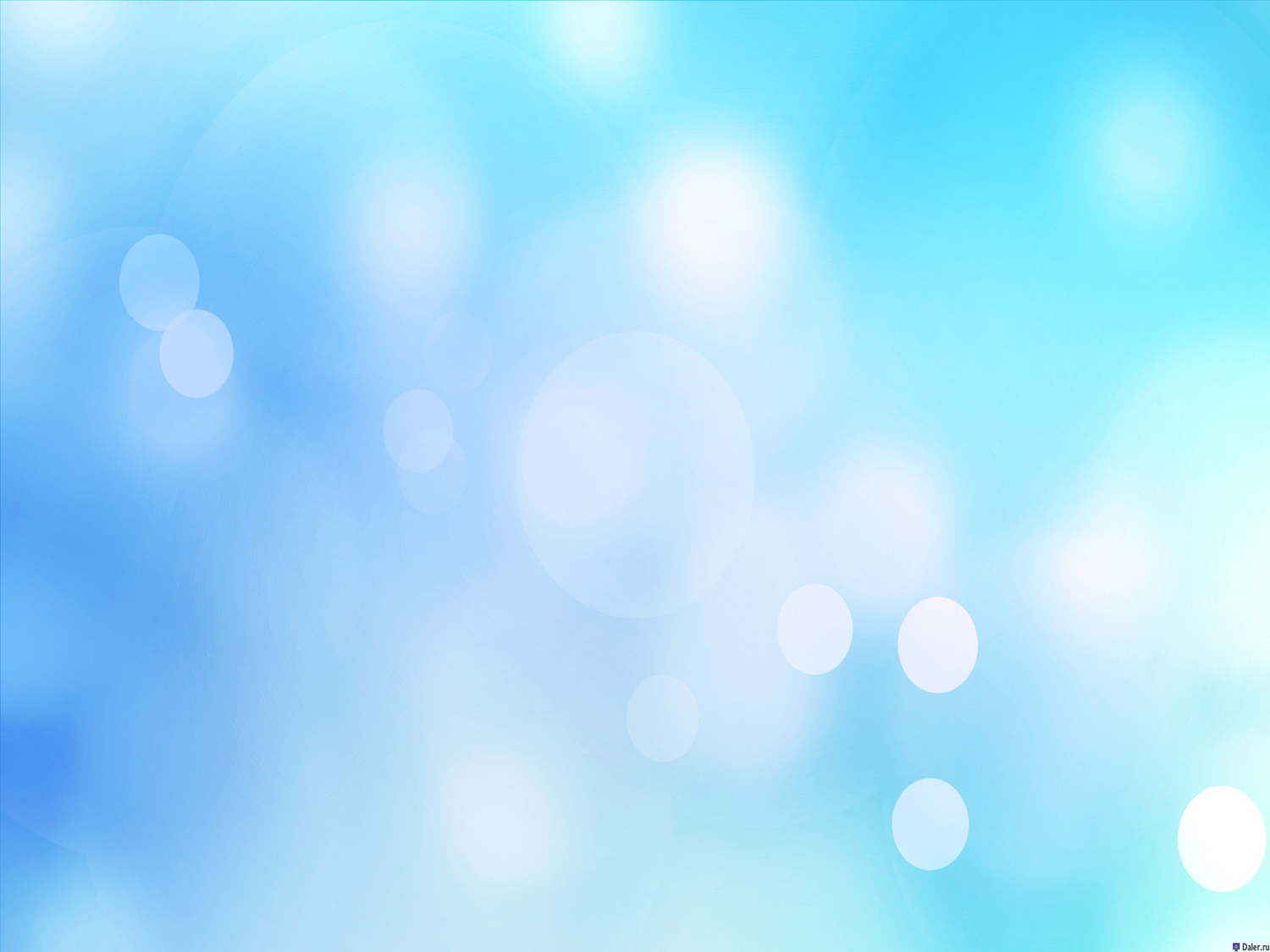 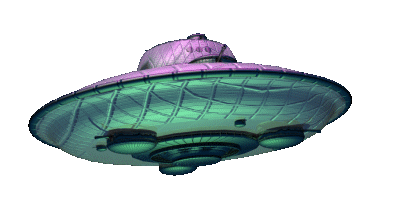 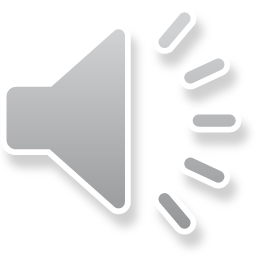 Страна 
«Магнисия»
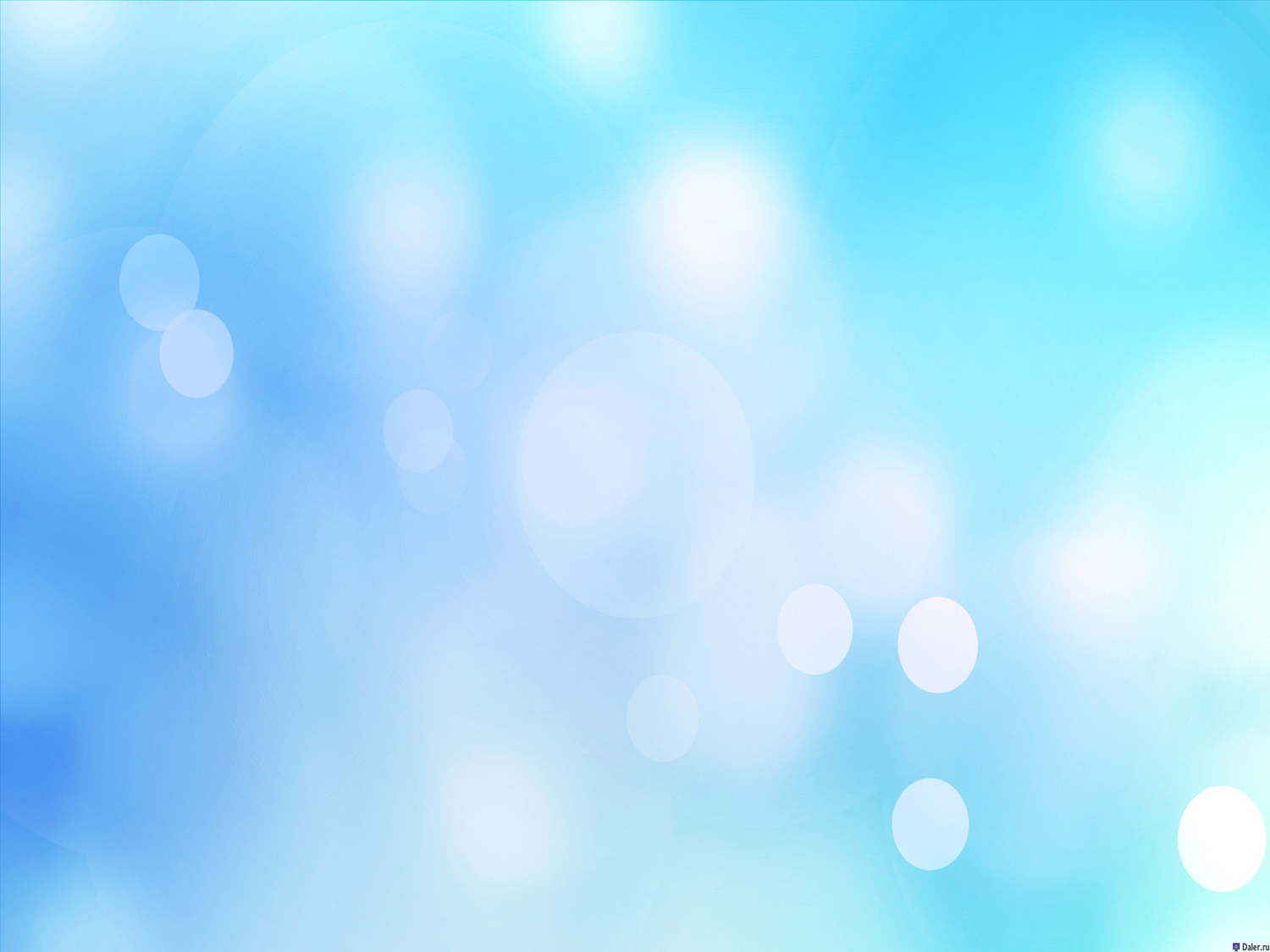 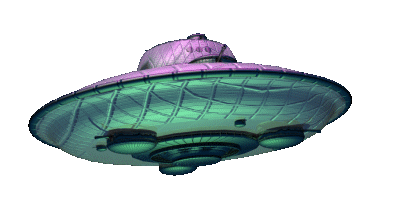 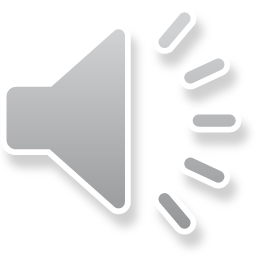